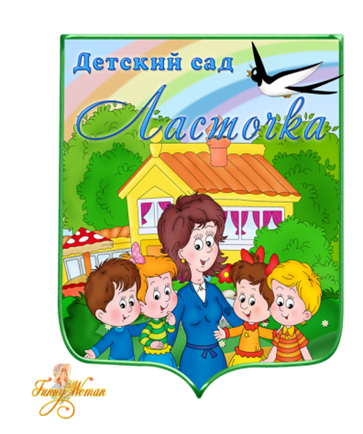 Районный  этап  городского  конкурса 
«Здоровое  поколение»
Танцевально-ритмические  композиции  в  социокультурной событийности детского  сада
Мастер-класс
инструктора  по  физической   культуре  МОУ  Детского  сада №276 
  Тракторозаводского  района  Волгограда  Матыко  Татьяны  Михайловны
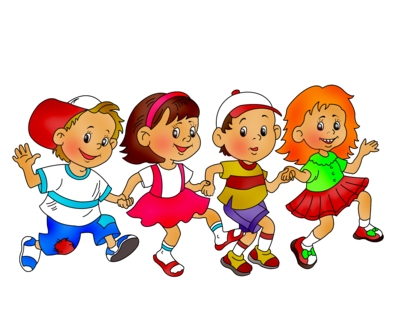 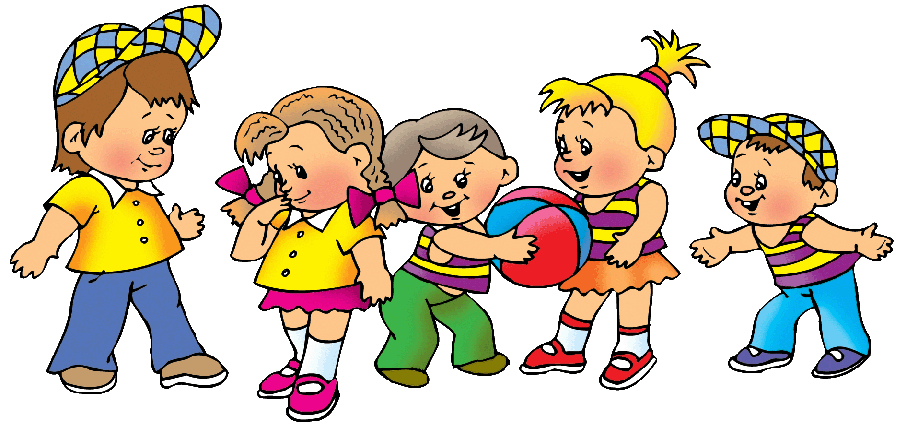 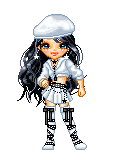 Здоровье – важнейшая предпосылка правильного формирования характера, развития инициативы, воли, дарований и  способностей.  Как сохранить  его  и  приумножить  в  дошкольном  детстве?
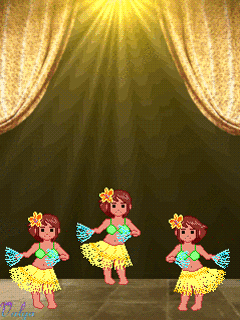 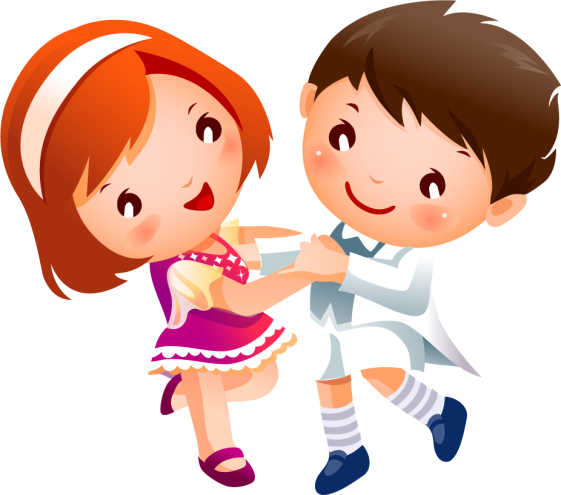 Танцевально - ритмические  композиции  
в  структуре  детской  культурной  событийности
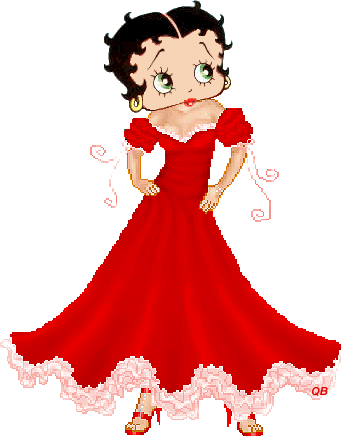 танцевально-  ритмическая  композиция  в  детских  мероприятиях
Какие  движения  наиболее  актуальны  при  создании  композиций
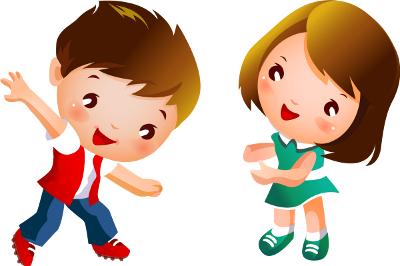 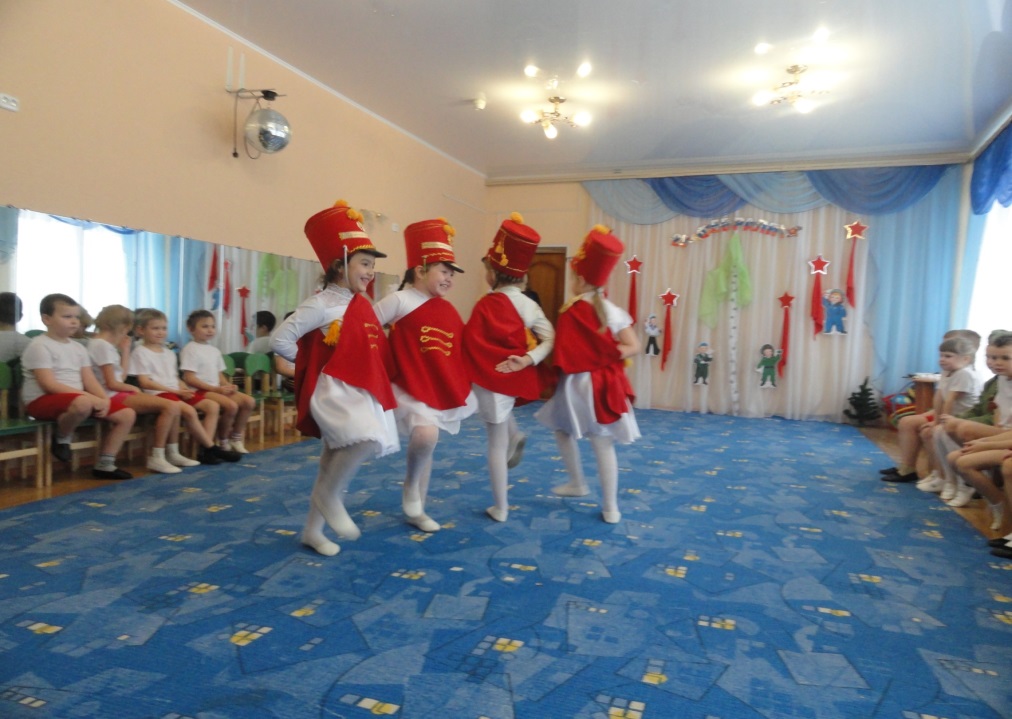 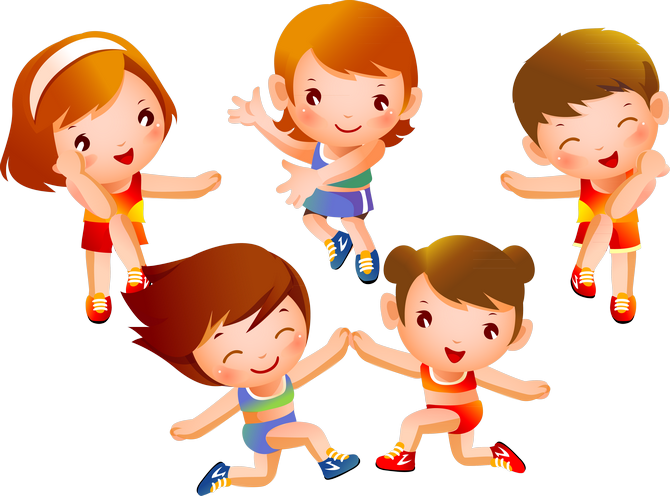 Как  осуществляется  процесс  подготовки
Целостный процесс обучения танцевально-ритмическим движениям  можно условно разделить на 3 этапа:
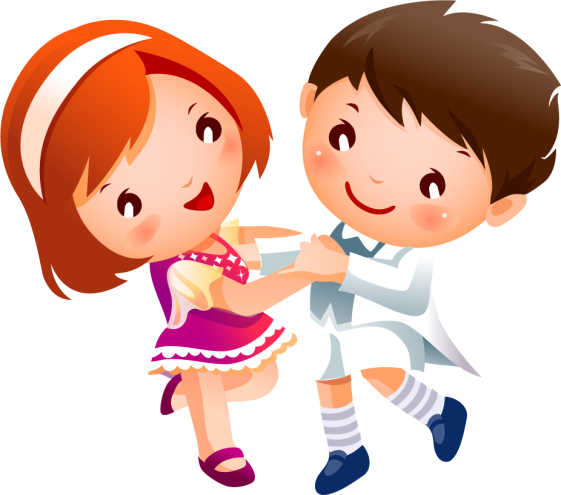 Основной метод музыкально-ритмического воспитания детей – «вовлекающий показ» (С.Д. Руднева) двигательных упражнений. Учитывая способность детей к подражанию, их желание двигаться вместе со взрослым и, вместе с тем, неспособность действовать по словесной инструкции, так как от этого напрямую зависит и качество движений детей.
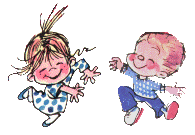 Разучиваем 
музыкально-ритмическую  
композицию
Напутствия  «ученикам»
Движение - это  жизнь!
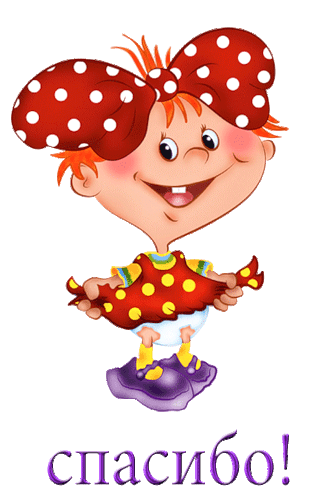 Танцуйте! 
Будьте  здоровы!
Успехов  в  профессиональной 
деятельности